Long Island Population Health Improvement Project(LIPHIP)
January 12, 2016
This meeting is now being recorded.
LIHC/PHIP Establishment and Role
February 2013: Voluntarily, stakeholders from across Long Island-hospitals convene to jointly work on Community Health Needs Assessments.
Areas of Focus
Chronic Disease 
Obesity 
Preventive Care and Management
Behavioral Health as an area of overlay within intervention strategies.
September 2014: New York State Department of Health introduces the Population Health Improvement Program (PHIP).
LIHC sponsored programs and initiatives belong to LIHC member organizations and follow the collective impact model.
The  role of the PHIP team includes convening key players, building consensus, organizing projects and supporting the needs of members as related to population health strategies.
We are here for YOU!
December 2014: The Long Island Health Collaborative receives funding through the PHIP to become the primary work group associated with carrying out the goals of the PHIP grant.
Announcements
School/Library Mailing and Engagement
Public Libraries as Partners for Population Health
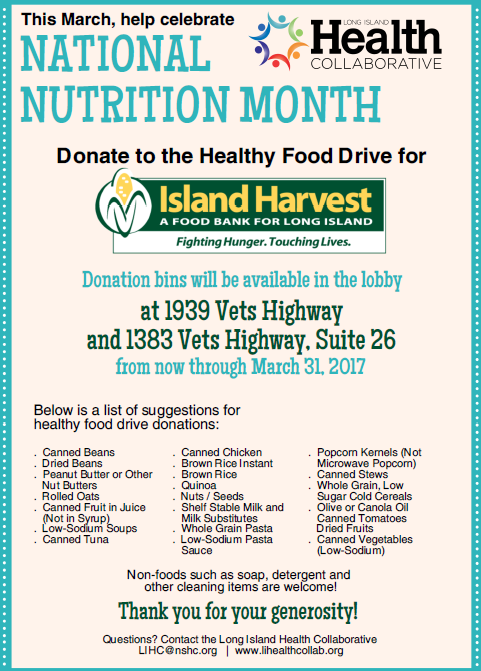 2017 PHIP Workplan
In final phases of workplan execution with NYS Department of Health
Function of PHIP Steering Committee
Steering Committee provides governance and consistency of purpose and messaging at all levels.  It reviews proposed documents and policies, supervises timely execution of LIPHIP work plan activities, makes recommendations regarding LIPHIP operations, and serves in an advisory council capacity to the industry partners’ subgroup.  Meets bi-monthly.

Long Island Health Collaborative (LIHC) is the core workgroup of the LIPHIP, as its diverse membership is the embodiment of population health.  Tasks and activities are accomplished through a subgroup structure, with staffing and other operational needs met by the LIPHIP staff.  Meets monthly.
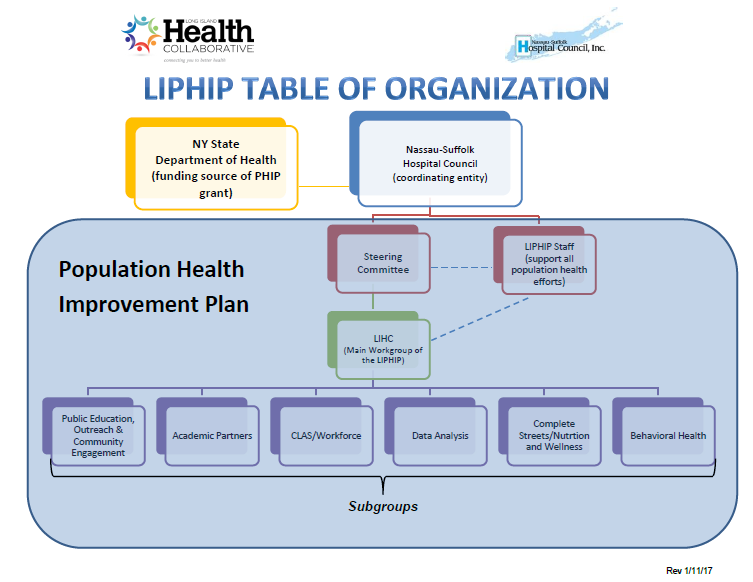 2016 Accomplishments
Data Projects
Data Workgroup Meeting
Community Health Needs Assessments, Improvement Plans and Service Plans
Update on Geocoding SPARCS data
Trip to Data Gen
Asthma Coalition Schools Committee-Data for Federal Grant Funding by District
Population Health Dashboard
Drill Down of Community Member Survey Data and Prevention Agenda
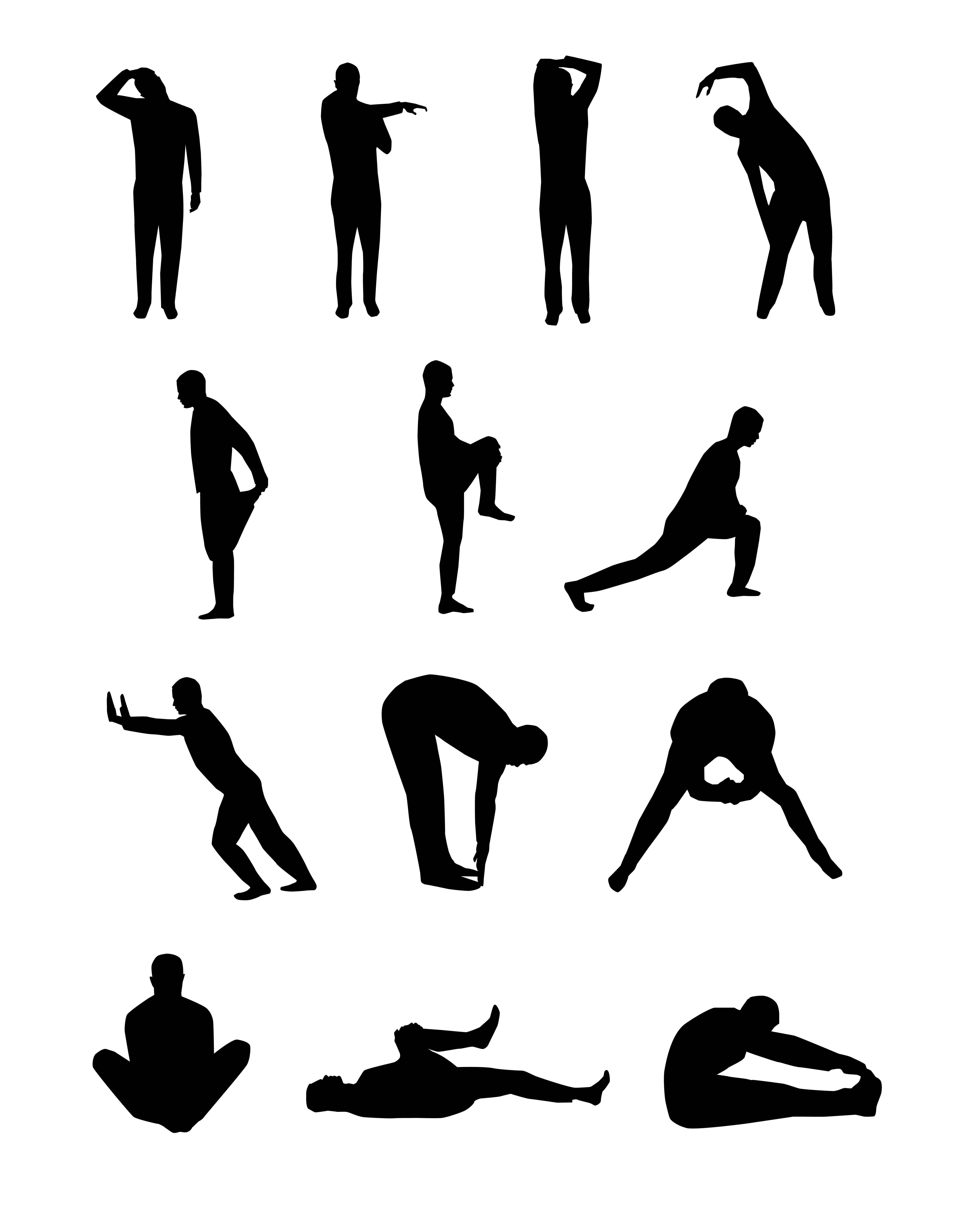 Networking, Stretch Break & Sign up for Workgroup Participation
2017 Workgroup Projects and Reset
Focus on workgroups: 
Public Education, Outreach and Community Engagement
Academic Partners
CLAS/Workforce
Data Analysis
Complete Streets/Nutrition and Wellness
Behavioral Health
Behavioral Health Workgroup
Monday January 23 at 11:00am
Public Education, Outreach and Community Engagement
Thursday January 26, 2:00pm
Provider Engagement Strategies
Ready Feet Rally
Cultural Competency-Health Literacy Workgroup Activities
Collaborative vendor exploration
Review and negotiation of program proposals
Dr. Martine Hackett, Hofstra University
Development of Curriculum Components
Planning November 7, 2016 CCHL TTT Organizational Lead Program
Selection of participants
Preparing Core Group of Train the Trainers
November 7, 2016
33 TTT participants certified to train:
7.5 hour TTT 
1.5-2 hour CC-HL Staff Trainings
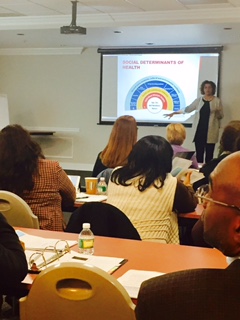 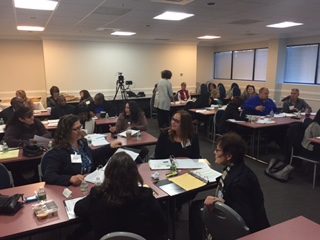 [Speaker Notes: Additional trainings planned for 2017.]
Program Outline and Variations
Training Objectives
[Speaker Notes: 7.5 hour training objectives are more involved with higher expectation in being able to apply and describe concepts.]
Kirkpatrick Four-Level Training Evaluation Model
Reaction: Participant reaction to training, instructor and curriculum content.
Learning: Were all learning objectives met?
Behavior: How information is applied post-training or what challenges prevent behavior change.
Results: Were targeted health outcomes improved?
Feedback from Trainers
LINCS
Curriculum was simple to use and designed in a way that allows her to tailor the content to the audience she is presenting to. 
The focus on pockets of underserved communities is a curriculum highlight for her.
EOC
“Within evaluations, someone commented that they liked how I made them apply it to their everyday workflow. I have learned that when you know your audience, you can personalize the training to them, and that goes a long way” 
“This training will increase awareness, reinforce what staff already know, and validate beliefs. 
“Martine’s video about suburbs hit home with my audience”
[Speaker Notes: Introduce: Loida Santos, Associate Director of Agency Programs, LINCS]
Upcoming Meetings
February 15, 2017: 9:30-11:30am (Marcum, 10 Melville Park Rd, Melville, NY)
March 15, 2017: 9:30-11:30am
Please bring your healthy donations!
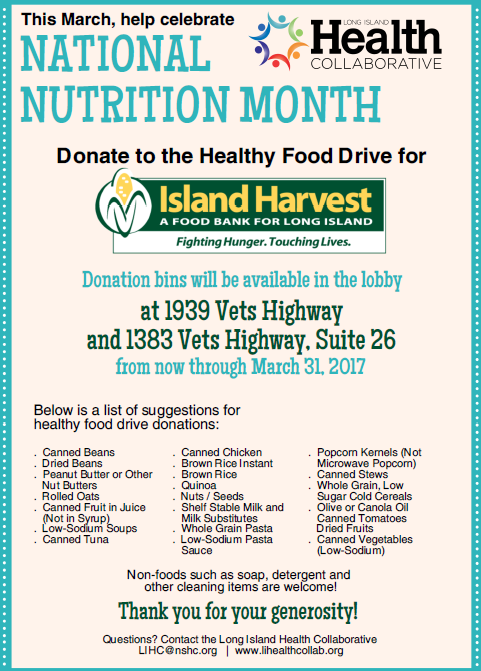 Questions/Feedback?